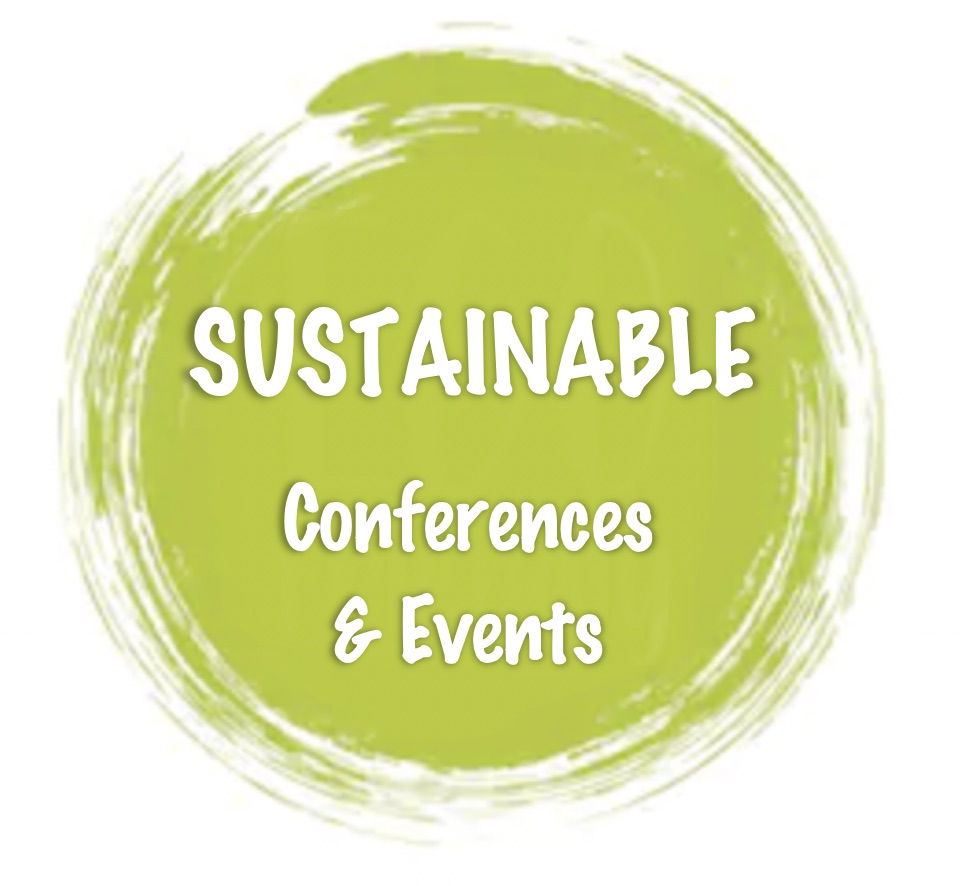 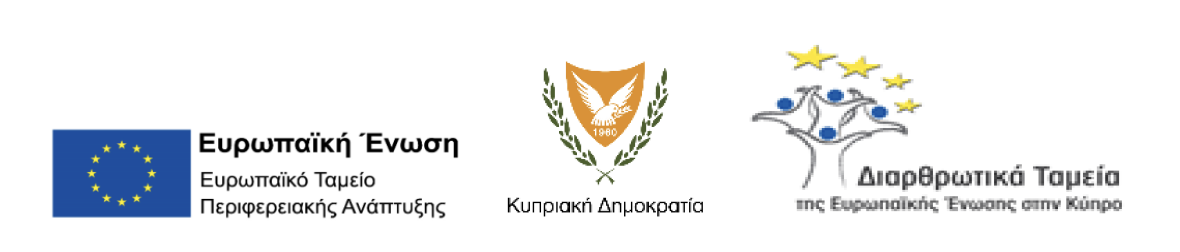 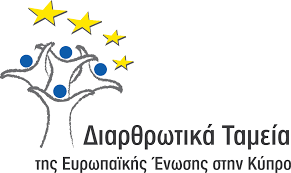 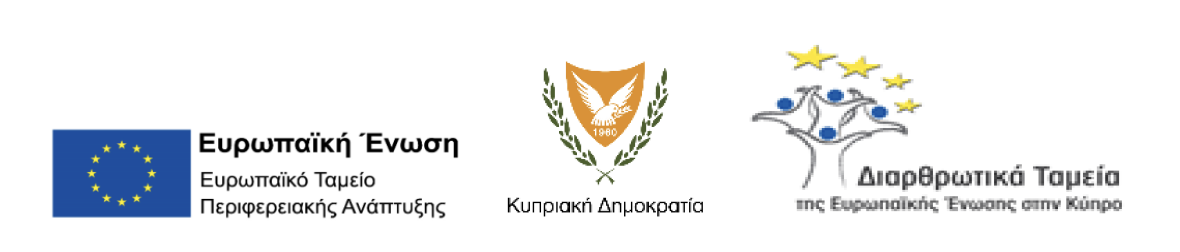 A JOINT EFFORT
Towards the achievement of a Sustainable future in Cyprus  according to the EUROPE 2020 Strategy (EU strategy for smart, sustainable & inclusive growth)
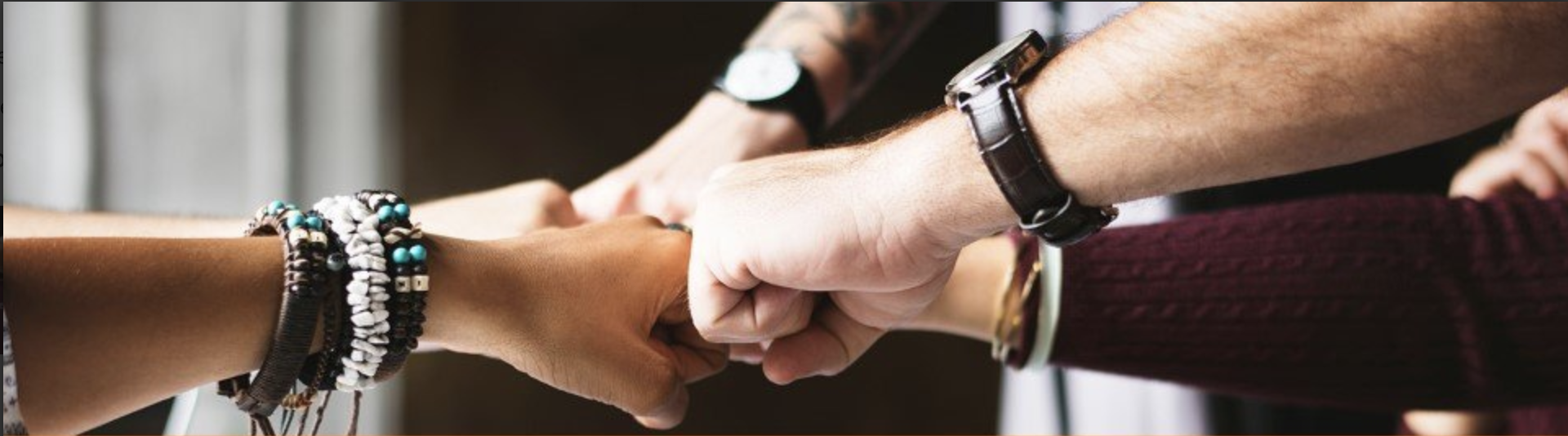 Two Leading Organizations
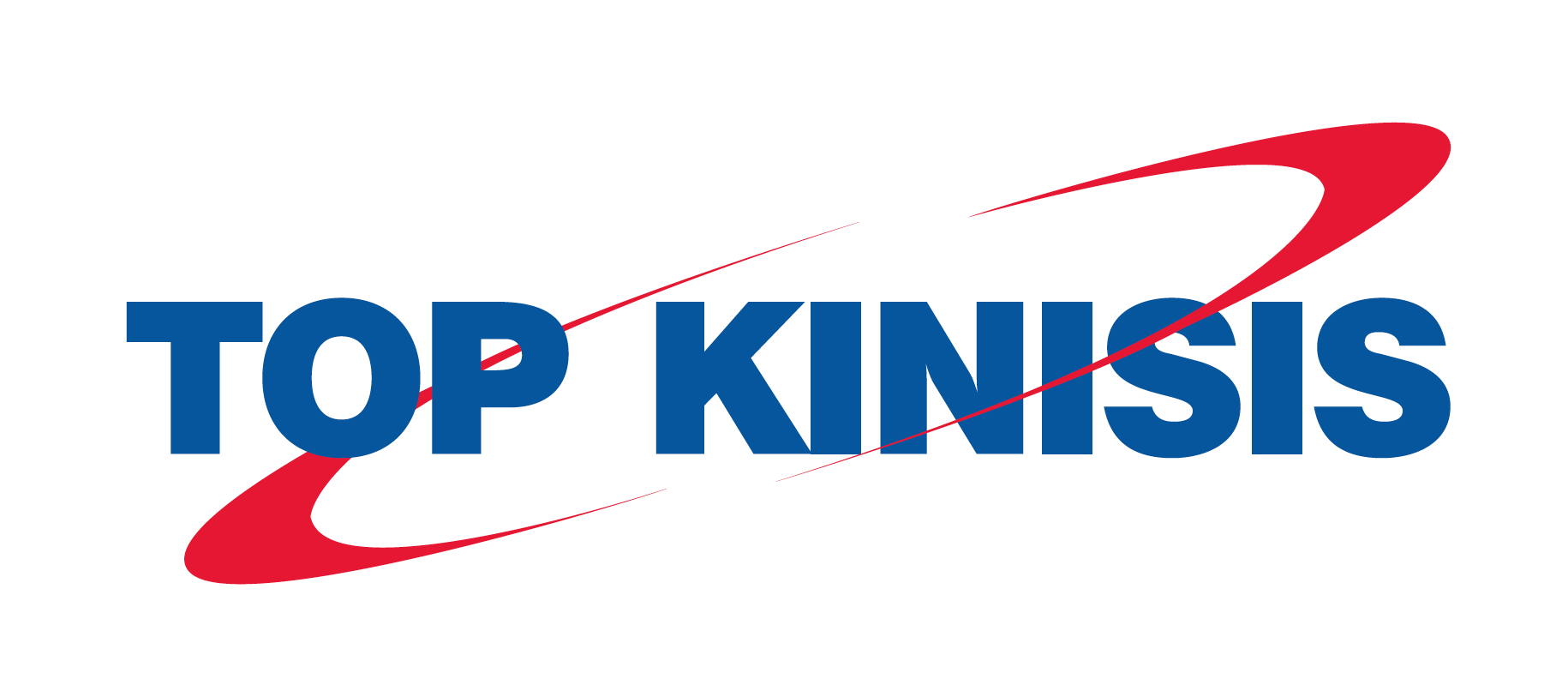 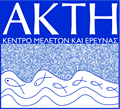 Although the conference & events industry is highly contributing to Cyprus economy, at the same time the arrival of hundreds of participants can overwhelm the local infrastructure, creating a significant amount of waste and generating a large amount of greenhouse gases, which leave behind a big carbon footprint.
THE THING ABOUT CONFERENCES & EVENTS
CARBON FOOTPRINT PROFILE
OF A TYPICAL CONFERENCE
Conferences can produce 1,000 – 2,000 lbs of CO2 or more per attendee, depending on the event.
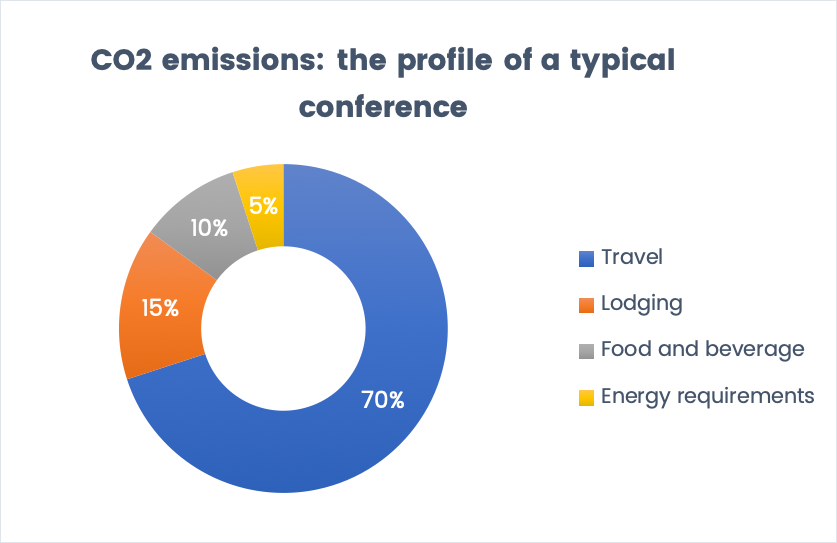 Is the total amount of greenhouse gases produced to directly and indirectly support human activities, usually expressed in equivalent tons of carbon dioxide (CO2).
CARBON FOOTPRINT
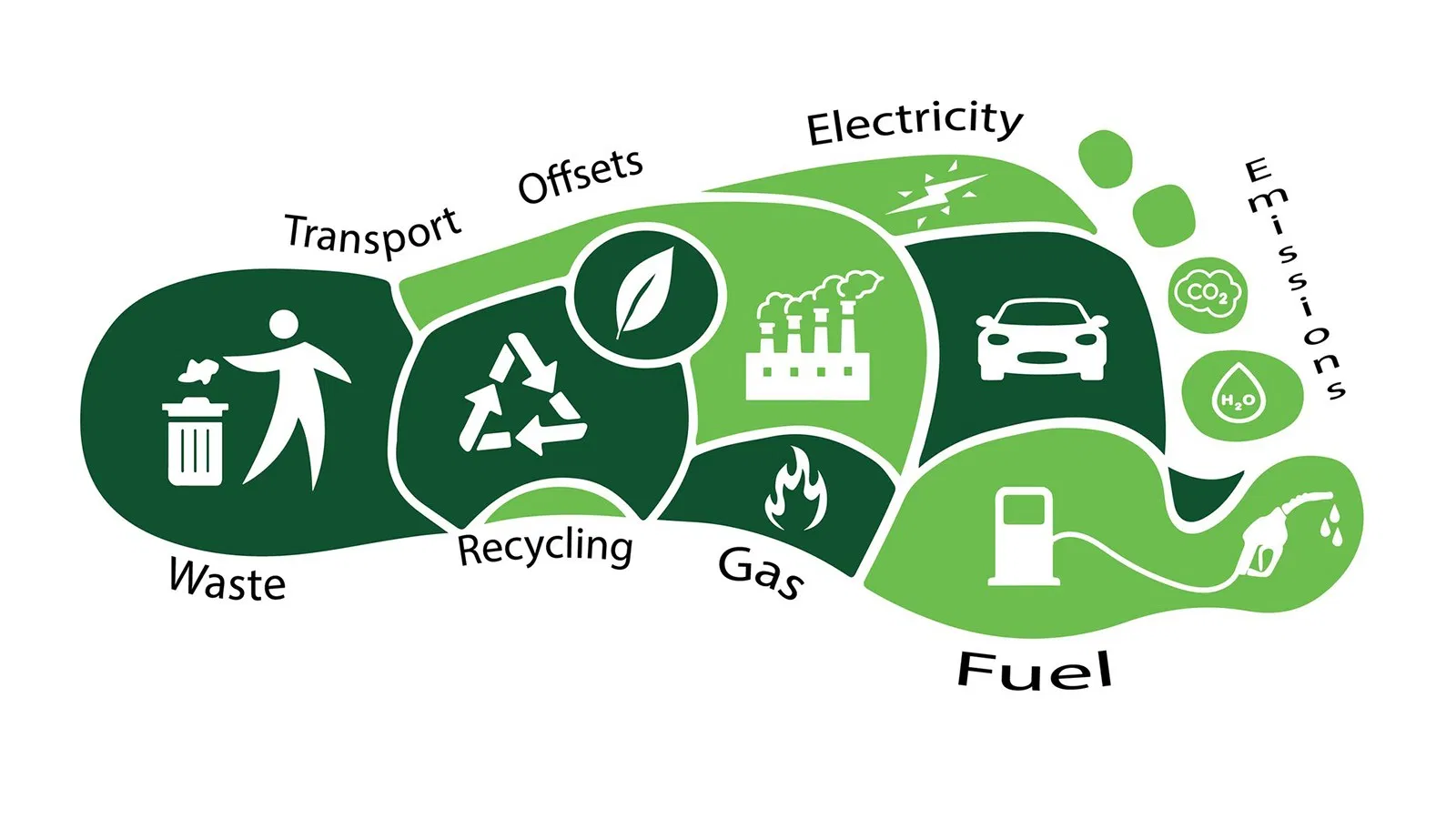 The problem that exists in Cyprus and to a lesser degree in Europe, is the lack of understanding and sensitivity of the environmental damage that tourism creates in general, and more specifically conferences and events.
	This problem derives from lack of environmental education and resistance to change.
THE PROBLEM
Heatwave: Record temperatures will be ‘new normal’ in future, climate experts warn as UK experiences second hottest day ever
“We’re blowing through our carbon budget the way an addict blows through cash,” Rob Jackson, a professor of Earth science at Stanford University and chair of the Global Carbon Project, said in an interview.
Global greenhouse gas emissions will hit yet another record high this year, experts project
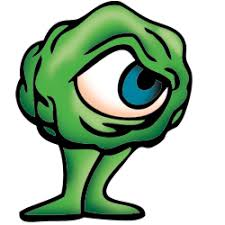 Global emissions have risen for three consecutive years
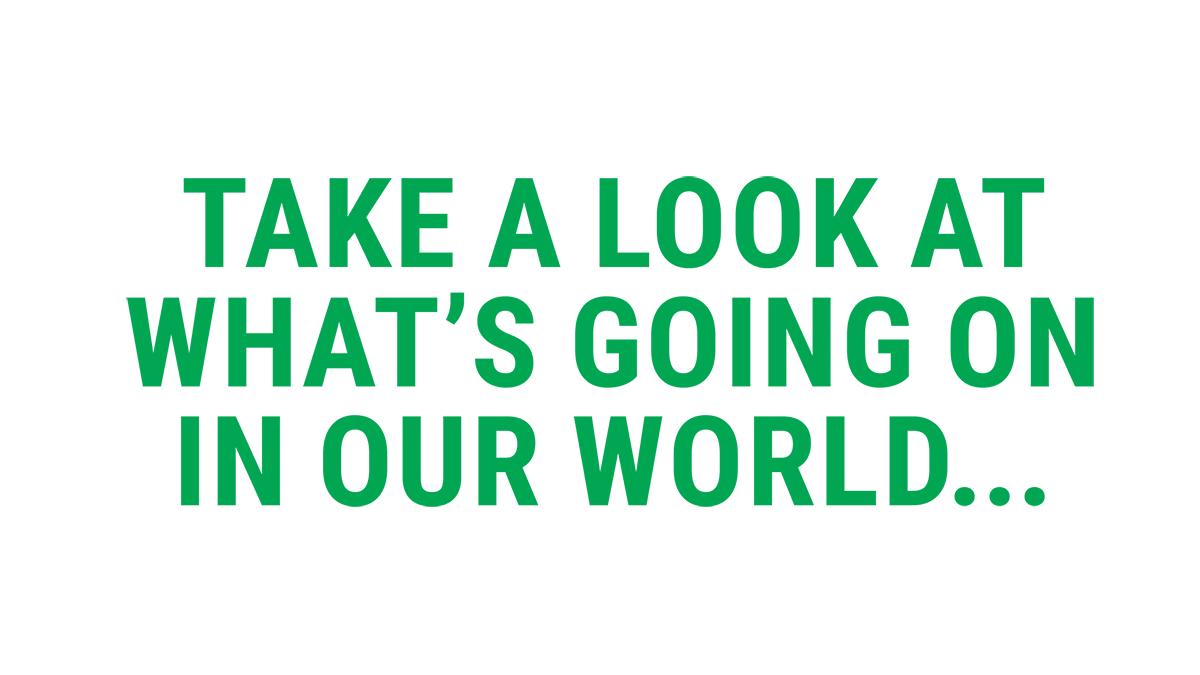 Across Europe, countries from Belgium and the Netherlands to Germany have experienced all-time highs this week, with Paris reaching 42.6C, and France and Belgium issuing red alerts.
The scorching temperatures caused chaos on the rail network, and medical experts warned few hospitals were prepared for the impact of intense heat on patients and staff.
“Every day we delay means more emissions – the main driver for climate change.”
Last month was the planet’s hottest ever June, and Antarctic sea ice coverage shrank to a new record low, according to the US National Oceanic and Atmospheric Administration.
“Global emissions have increased since 1990 and we haven’t seen any evidence of a global effort to reduce them – it’s all on paper but on the ground, it’s taking time.
Stakeholders involved in the sector need to understand the carbon impact of the Conferences & Events industry and undertake the responsibility of keeping the positive impact higher than the negative by educating themselves and by using the right tools to plan and manage their conferences/events in a sustainable way.
AWEARNESS
Being able to offer high quality Sustainable Conferences and Events, the tourism industry will ensure the viability and competitiveness of tourism destinations and enterprises, so that they are able to continue to prosper and deliver benefits in the long term. It will also strengthen the quality of life in local communities, including social structures and access to resources, amenities and life support systems as well as engage and empower local communities in planning and decision making on the management and future development of tourism in their area.
DO IT GREEN
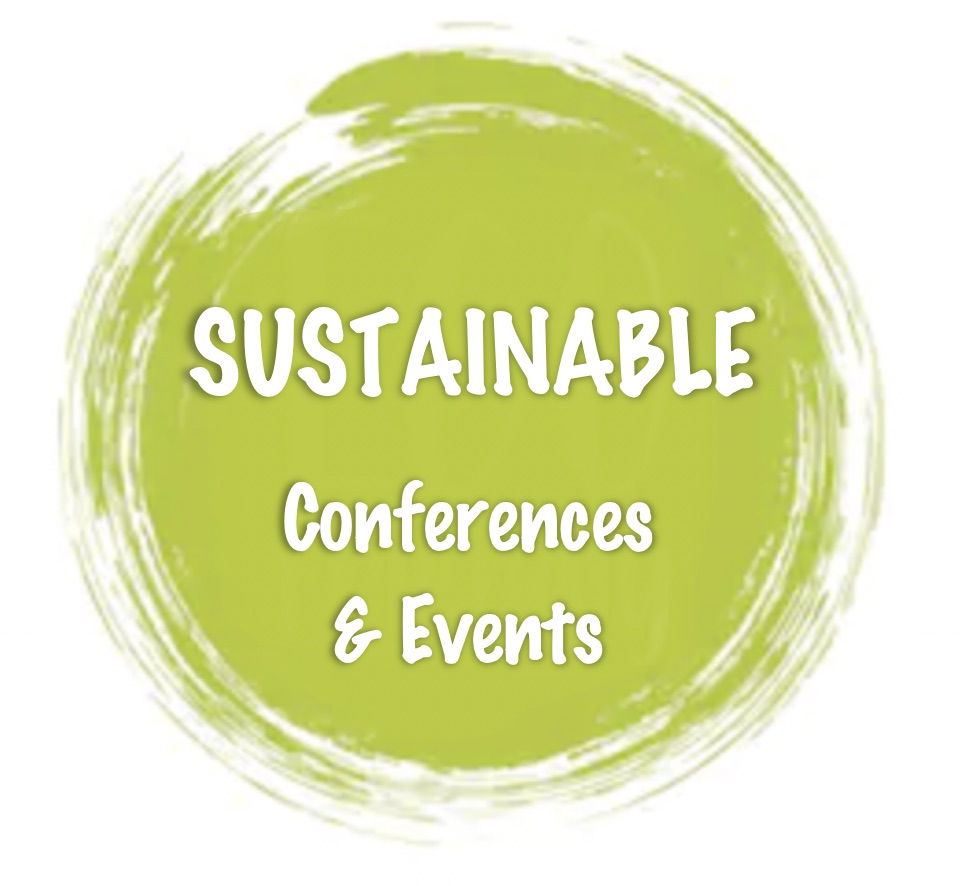 Introducing a new upgraded service in the travel and tourism industry: “Planning and Management of Sustainable Conferences and Events”.
Establishing and steadily increasing by at least 10% the economic, social and environmental benefits through the organization of sustainable events on a yearly basis.
Creating and strengthen awareness on sustainability matters related to the organization of conferences and events by at least 10% on a yearly basis.
WE ARE
AIMING AT
The organization of Sustainable Conferences and Events has a range of positive impacts on the environment, culture and economy:
Minimizes the negative impact on the environment including the reduction of waste ending up in the landfill by providing recyclable products, avoiding the use of disposable item, and by separating and recycling waste where possible; the reduction of water consumption by implementing water- conscious measures such as avoiding bottled water and re-filling glasses only upon request; the reduction of the GHGs emissions released in the atmosphere by promoting Sustainable ways of transport, selecting venues and accommodation that implement energy efficiency measures.
Promotes the local culture by utilizing local food, services and products during the conference/event.
Increases the social benefits for all stakeholders involved (recruiting local people, supporting SMEs (catering, cleaning, IT supply) and showcasing successful local products.
Creates a demand for more Sustainable products and services.
Promotes the development of innovative and Sustainable technologies and techniques.
POSITIVE
 IMPACT
The benefits of incorporating sustainability considerations into conference and event organisation can be numerous; causing environmental improvements, economic advantages and social benefits.
This can also spark secondary positive effects such as innovation in the marketplace by stimulating new product development and growth and finally by raising awareness and inspiring change, creating long-term benefits for the broader community. 
Cyprus can take advantage of this developing new “sustainable” market and become a key player by providing Sustainable Conference and Events tourism services. The organization of such services may become a new Unique Selling Point (USP) or a strong competitive advantage in Cyprus and lead to an increased number of Conferences and Events especially during the low season periods.
BENEFITS
The overall deliverable of this project is a new upgraded service in the travel industry; “Planning and Management of Sustainable Conferences and Events” that will utilize the following products developed through the project:
The “Planning and Managing Sustainable Conferences and Events" Toolkit consisting of a collection of efficient and simple to use electronic documents and other online tools that will allow the user to plan, manage and deliver successfully Sustainable Conferences and Events.
Event Management platform: the structure of the Sustainability Module of the online Event Management platform that will provide the user with the tools required for creating a Sustainable conference/event profile within the event management platform.
PROJECT 
DELIVERABLES
Training Workshops leading to certification:  the pilot workshops will focus on creating sustainability awareness/appreciation and fostering effective use of the “Planning and Managing Sustainable Conferences and Events in Cyprus" Toolkit and the use of the sustainable online electronic platform. These workshops will result in the development of certified training material for key stakeholders (event/conference planners, service providers etc.). 
Sustainability Strategy: this strategy aims to contribute to a better world through the implementation of Sustainable business, focusing on the Conferences and Events business. The strategy will also include suggestions and actions for influencing the existing policies towards making them more efficient, thus, contributing to a sustainable future in Cyprus.
…PROJECT DELIVERABLES
The implementation of the Sustainable Conferences & Events project is expected to have a positive impact in the adoption of Sustainable Conferences and Events in Cyprus. 
The deliverables of the project will offer the opportunity to any Conference and Event Organizer to become more aware about sustainability issues and work effectively and efficiently with the new “Planning and Managing Sustainable Conferences and Events in Cyprus" Toolkit provided which will breakdown the planning process of Sustainable Conferences and Events into manageable steps.
WHAT IS EXPECTED
Despo Kakkoura
EU Project Manager
DO 
ONE GREEN THING 
EVERY DAY 
TO 
CHANGE THE WORLD
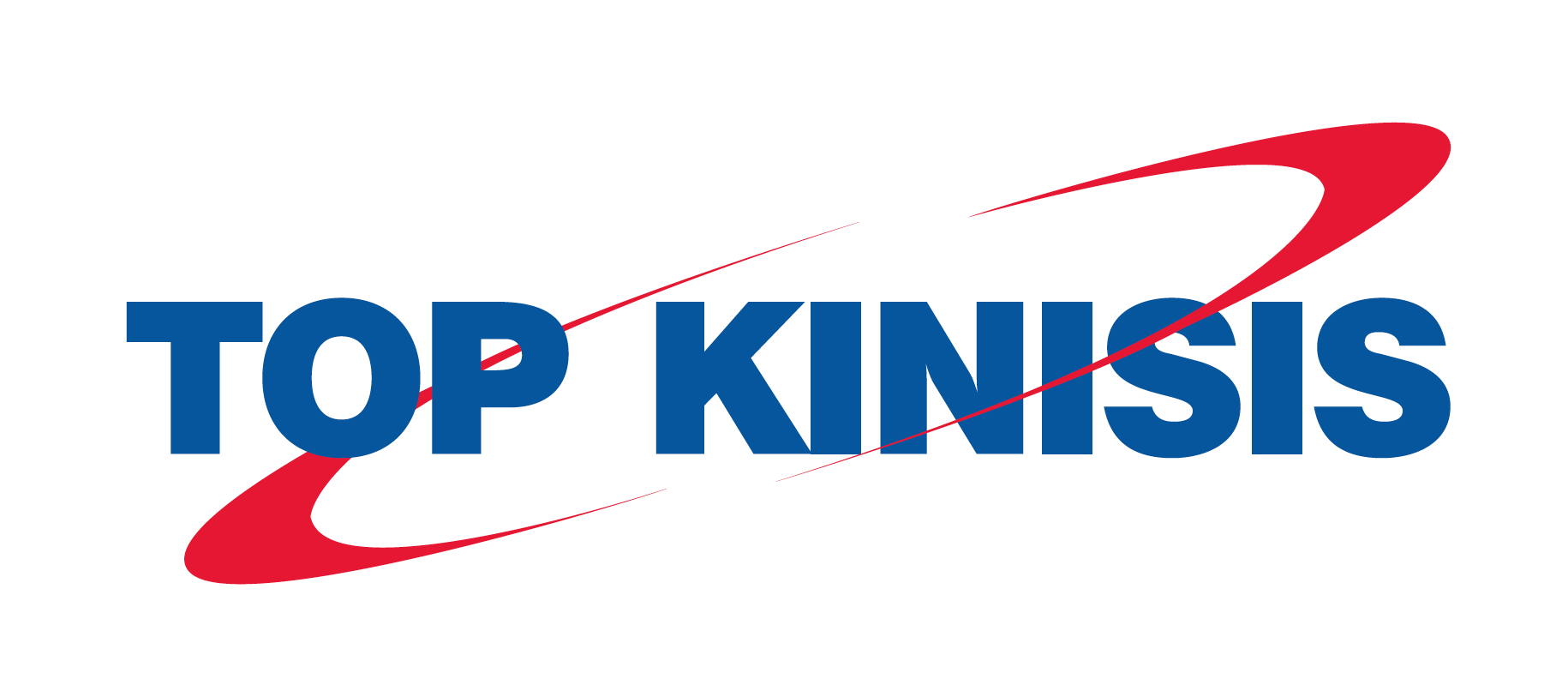 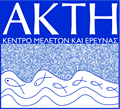